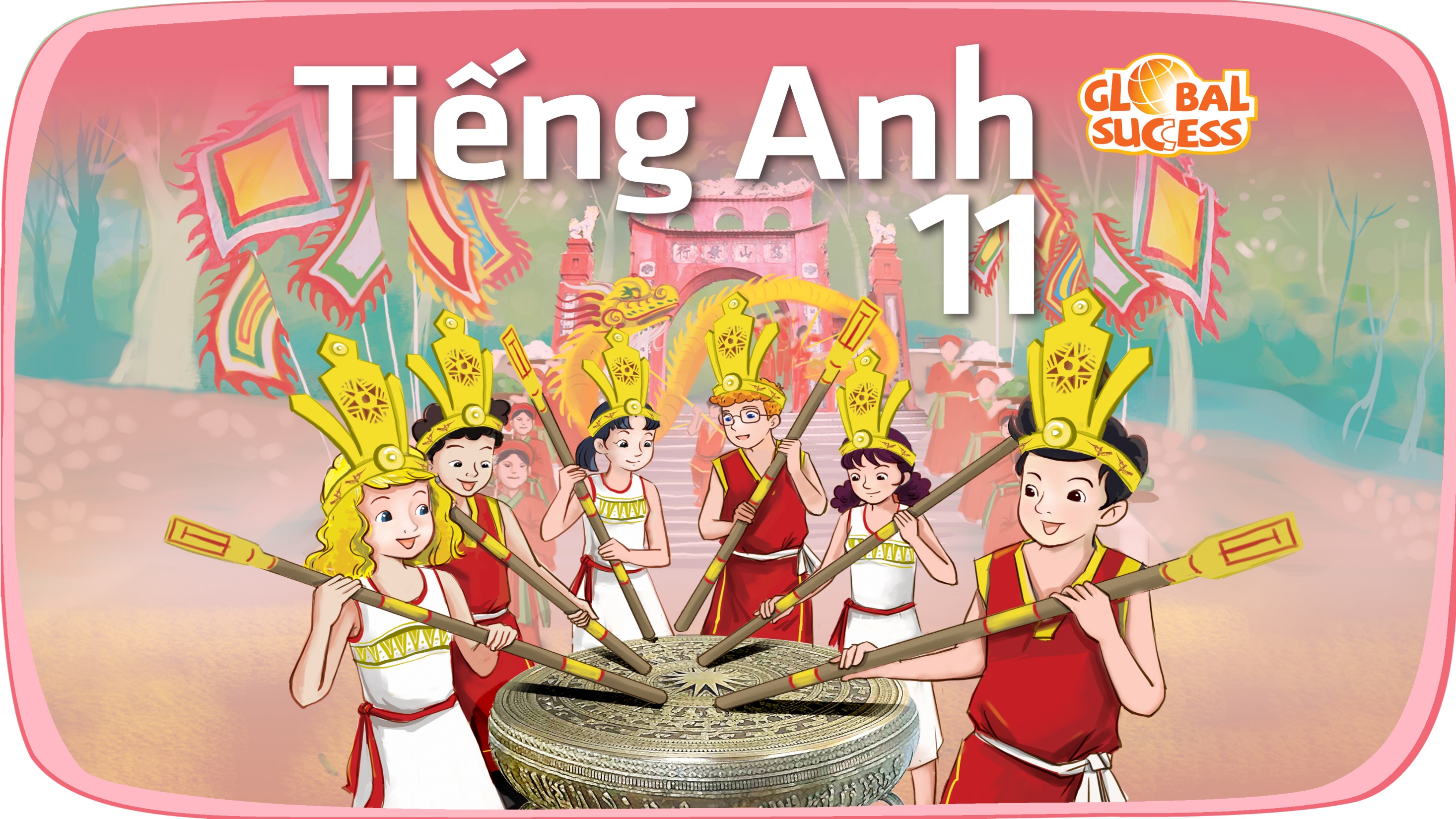 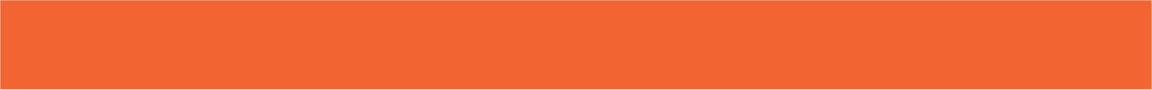 WARM-UP: GUESSING GAME
Game rules
 4 hidden pictures .
From suggestions, guess the words relating these pictures. 
Topic: SOCCIAL ISSUES
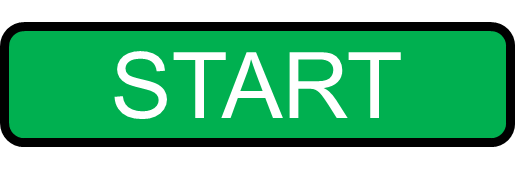 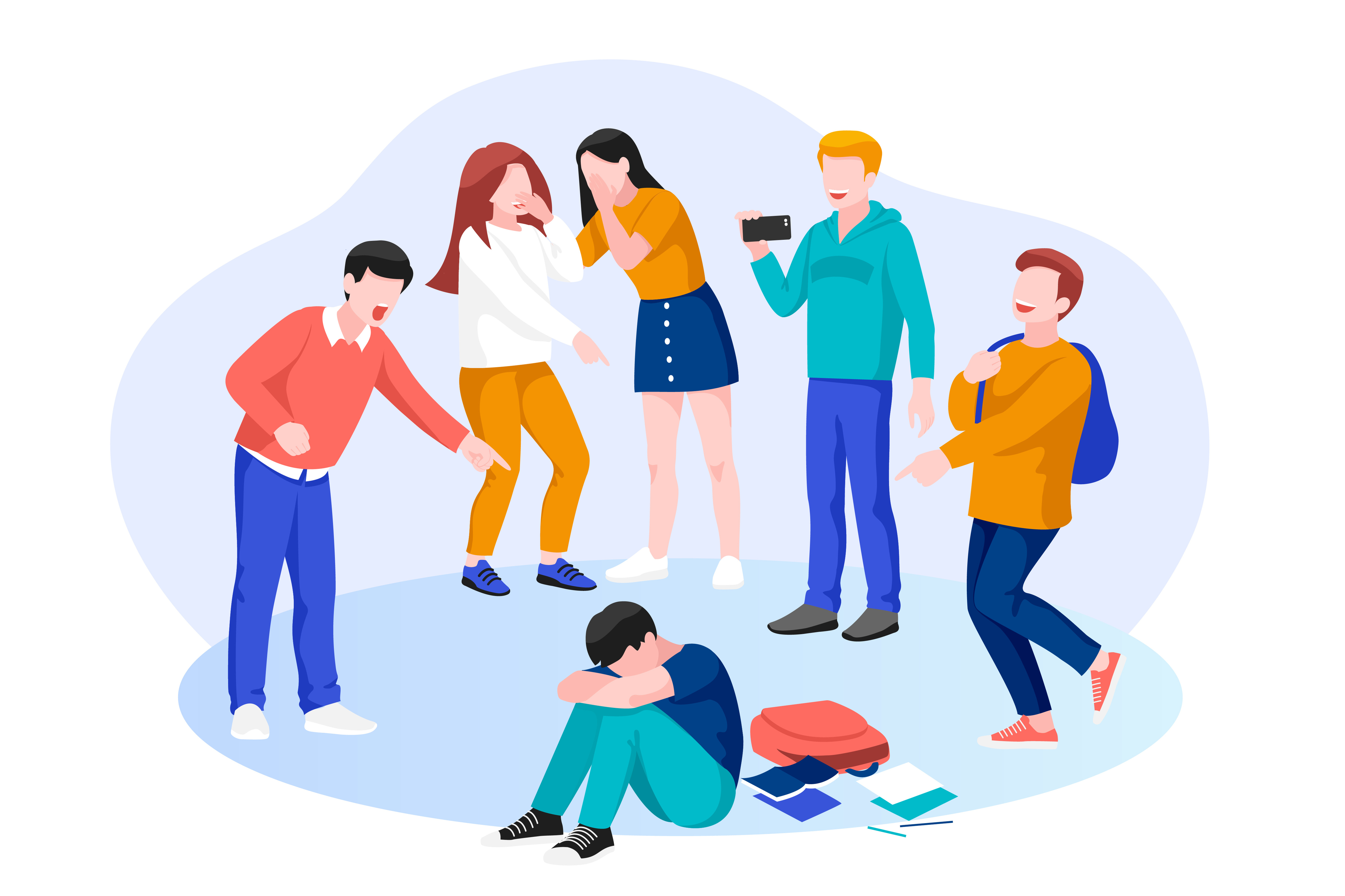 bullying
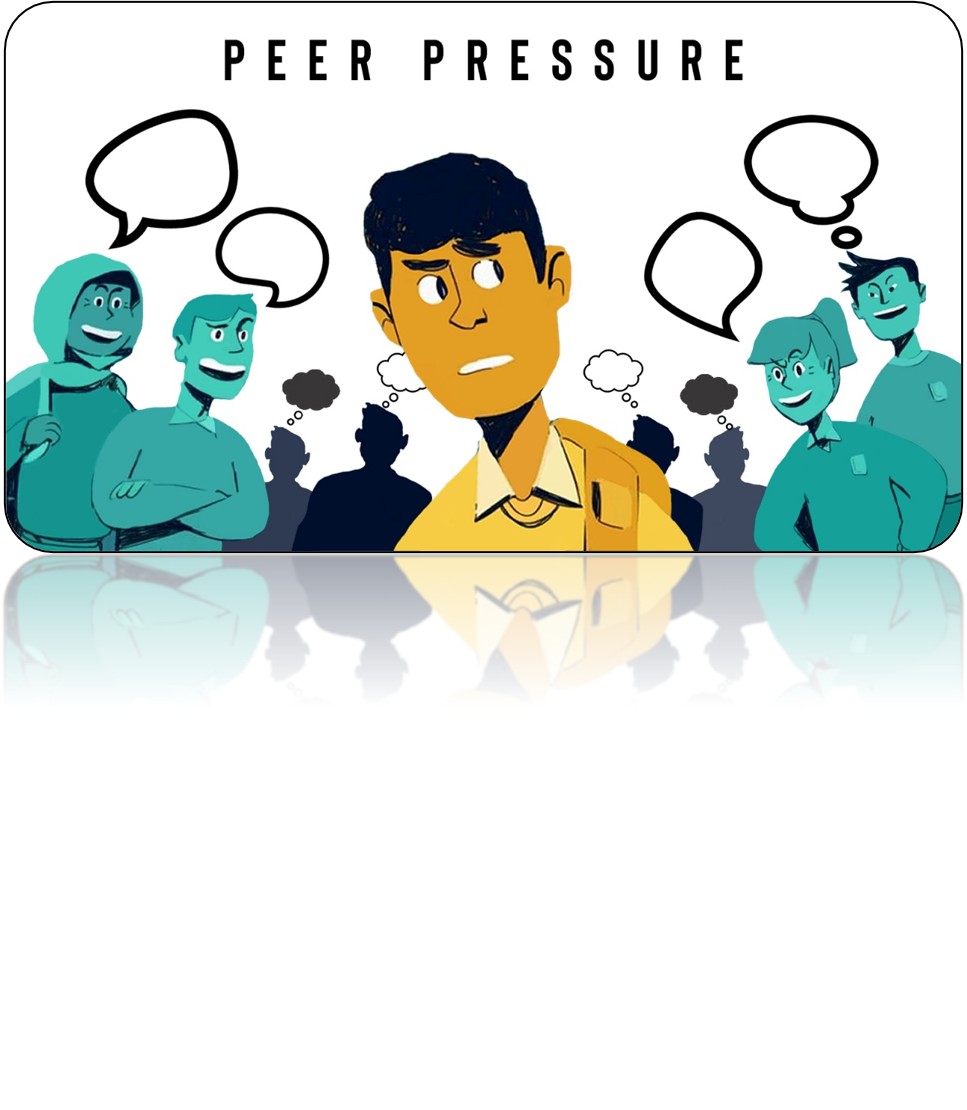 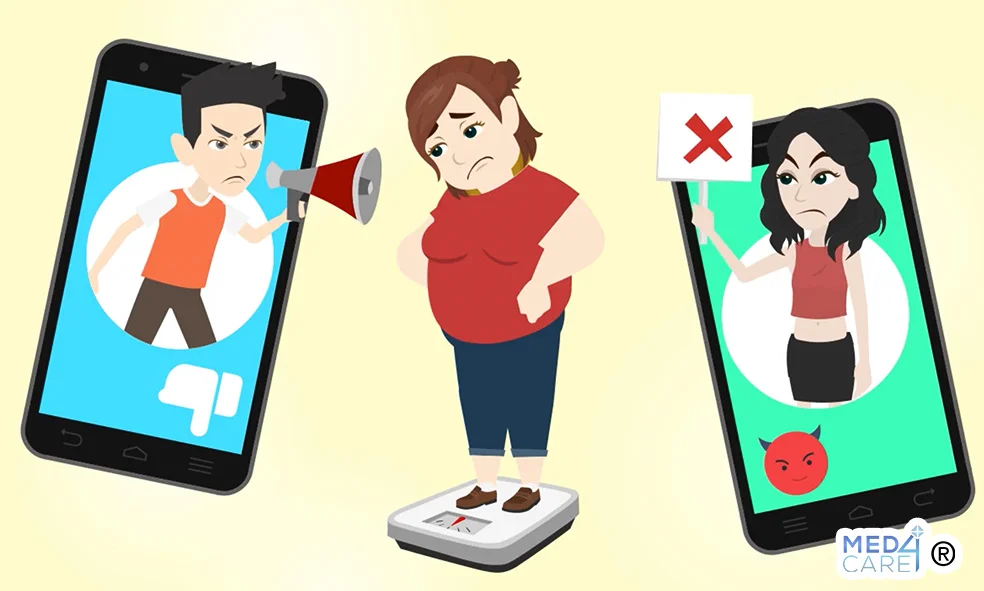 Body shaming
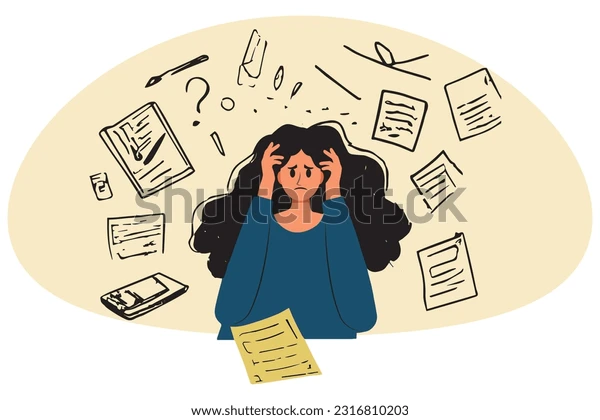 stress
Unit
9
SOCIAL ISSUES
FAMILY LIFE
Unit
PEERPRESSURE
LESSON 3
READING
READING
LESSON 3
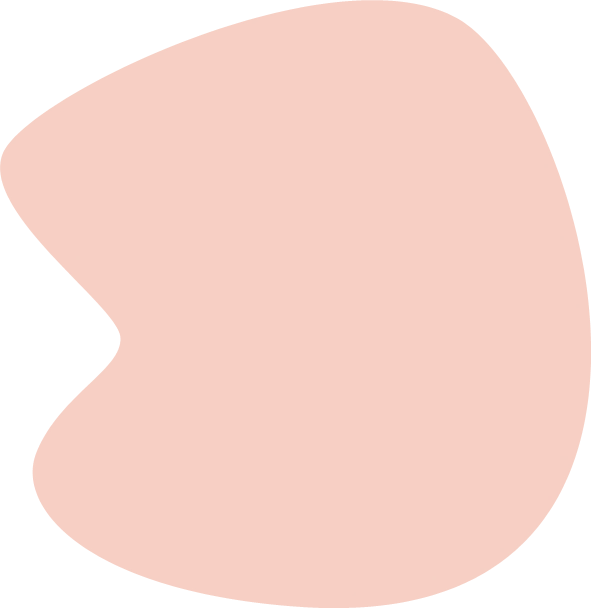 GUESSING GAME
WARM-UP
Task 1: Discuss the question.
PRE-READING
Task 2: Match the highlighted words and phrase with their meanings.
Task 3: Which paragraph contains the following information?
Task 4: Choose the correct answer.
WHILE-READING
Task 5: Discussion.
POST-READING
CONSOLIDATION
Wrap-up
Homework
PRE-READING
1
Work in pairs. Discuss the following question.
Have your friends ever made you do something you do not like? If yes, give an example.
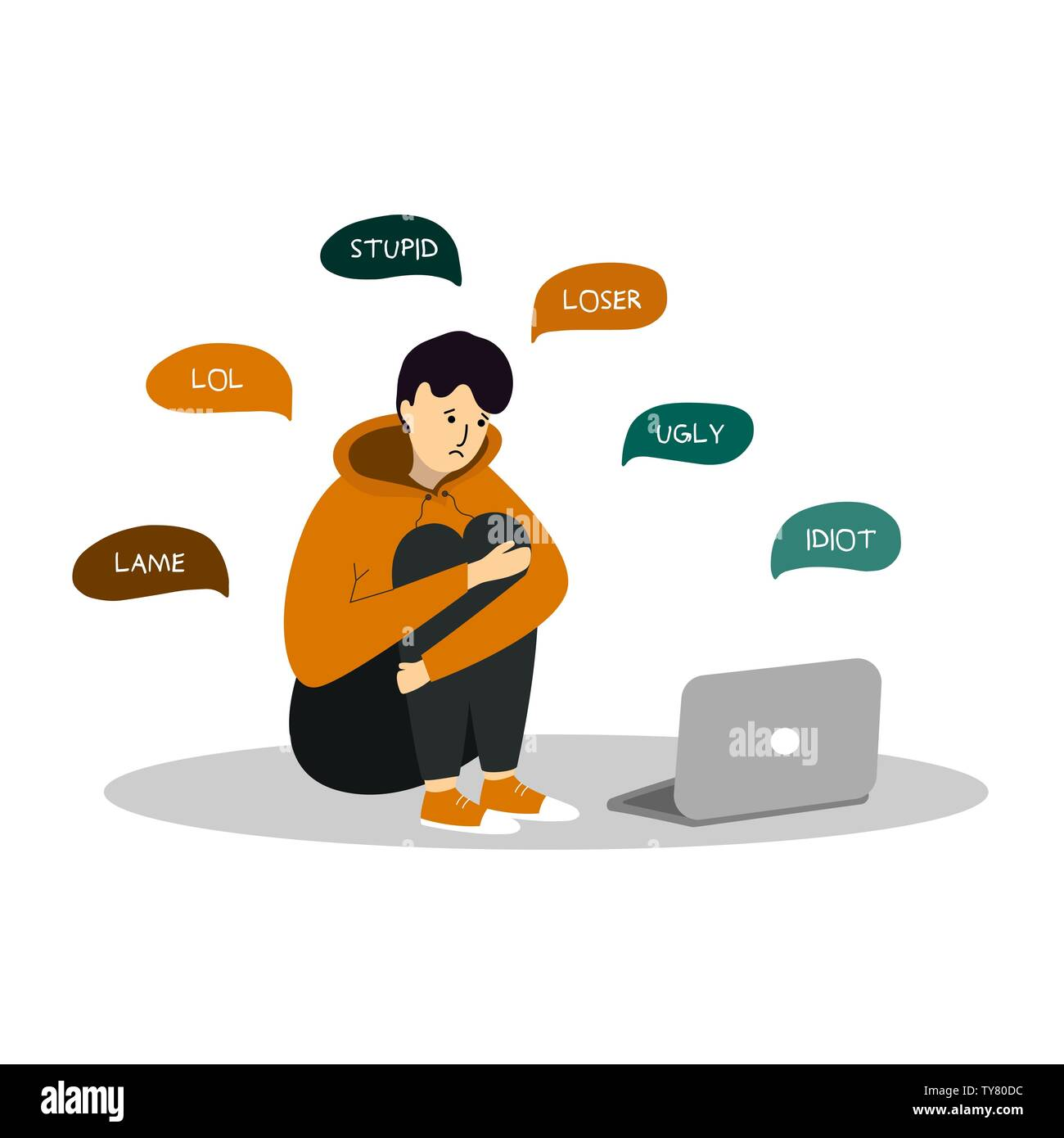 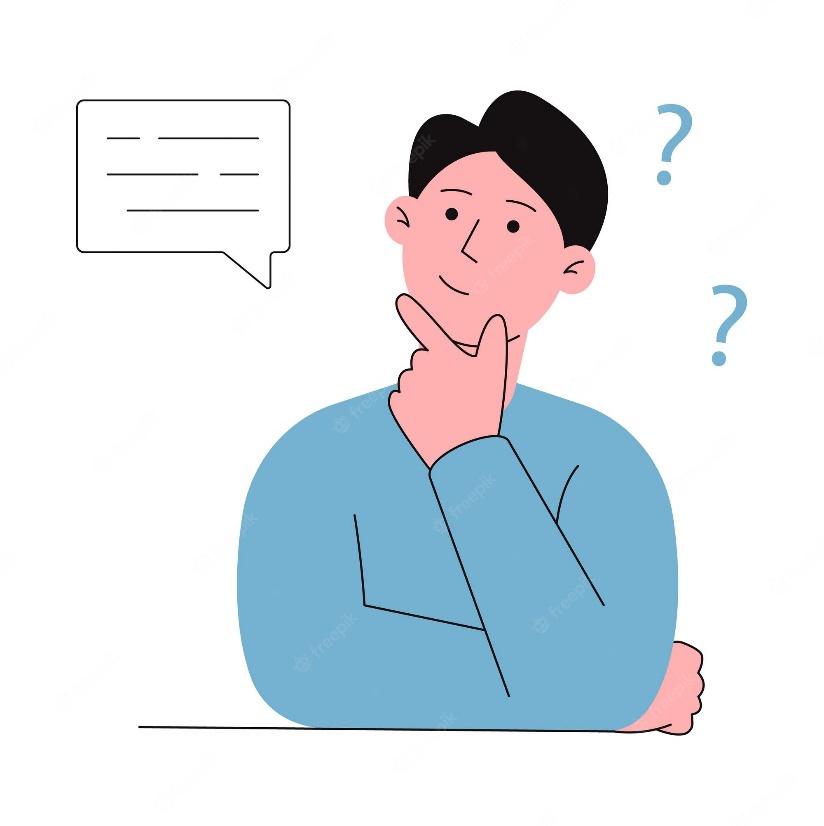 PRE-READING
depression (n)
/dɪˈpreʃən/
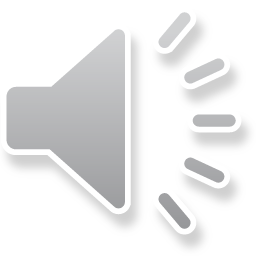 the state of feeling very unhappy and without hope for the future
PRE-READING
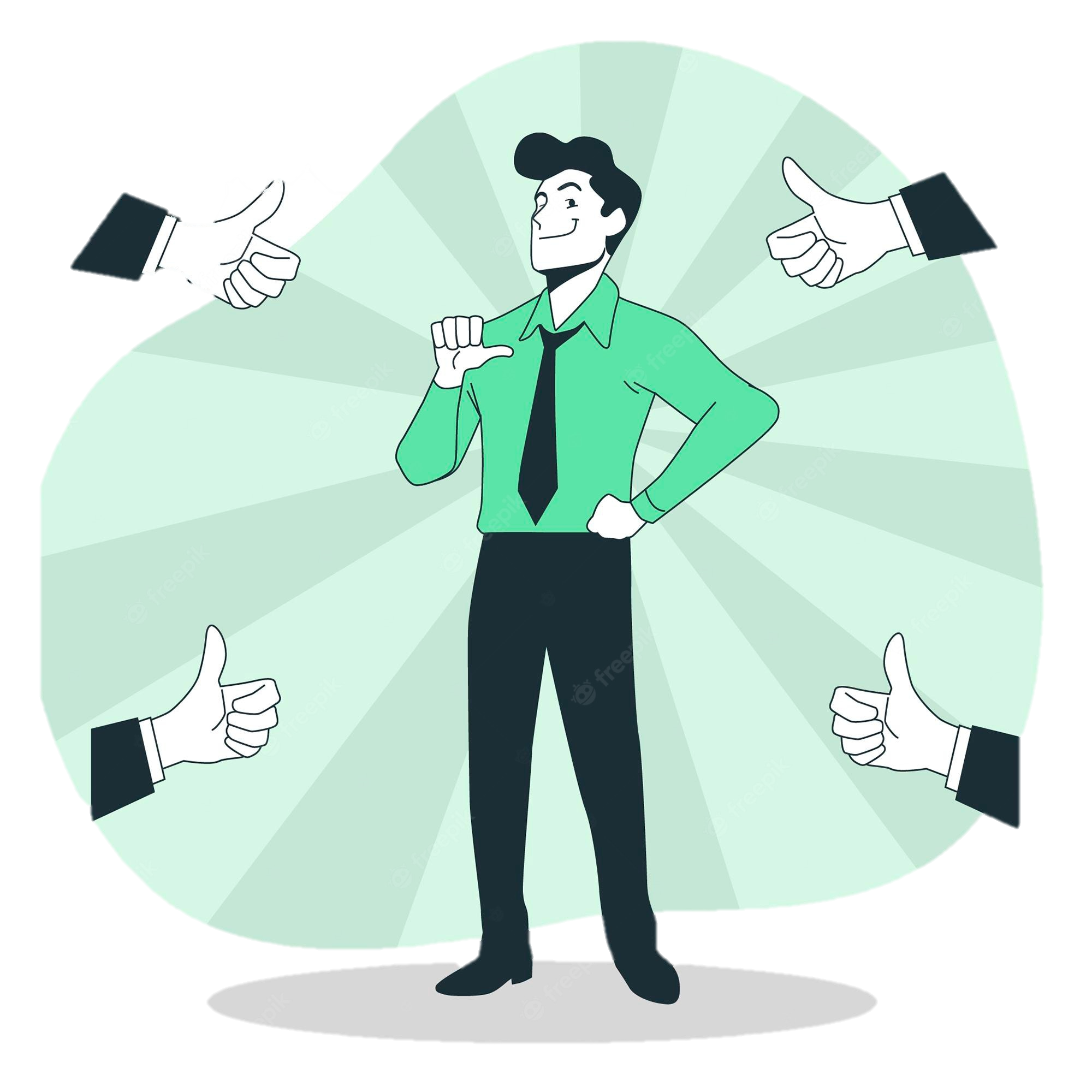 self-confidence (n)
/ˌselfˈkɒnfɪdəns/
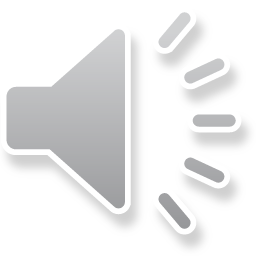 the belief that you can do things well and that other people respect you
PRE-READING
hang out
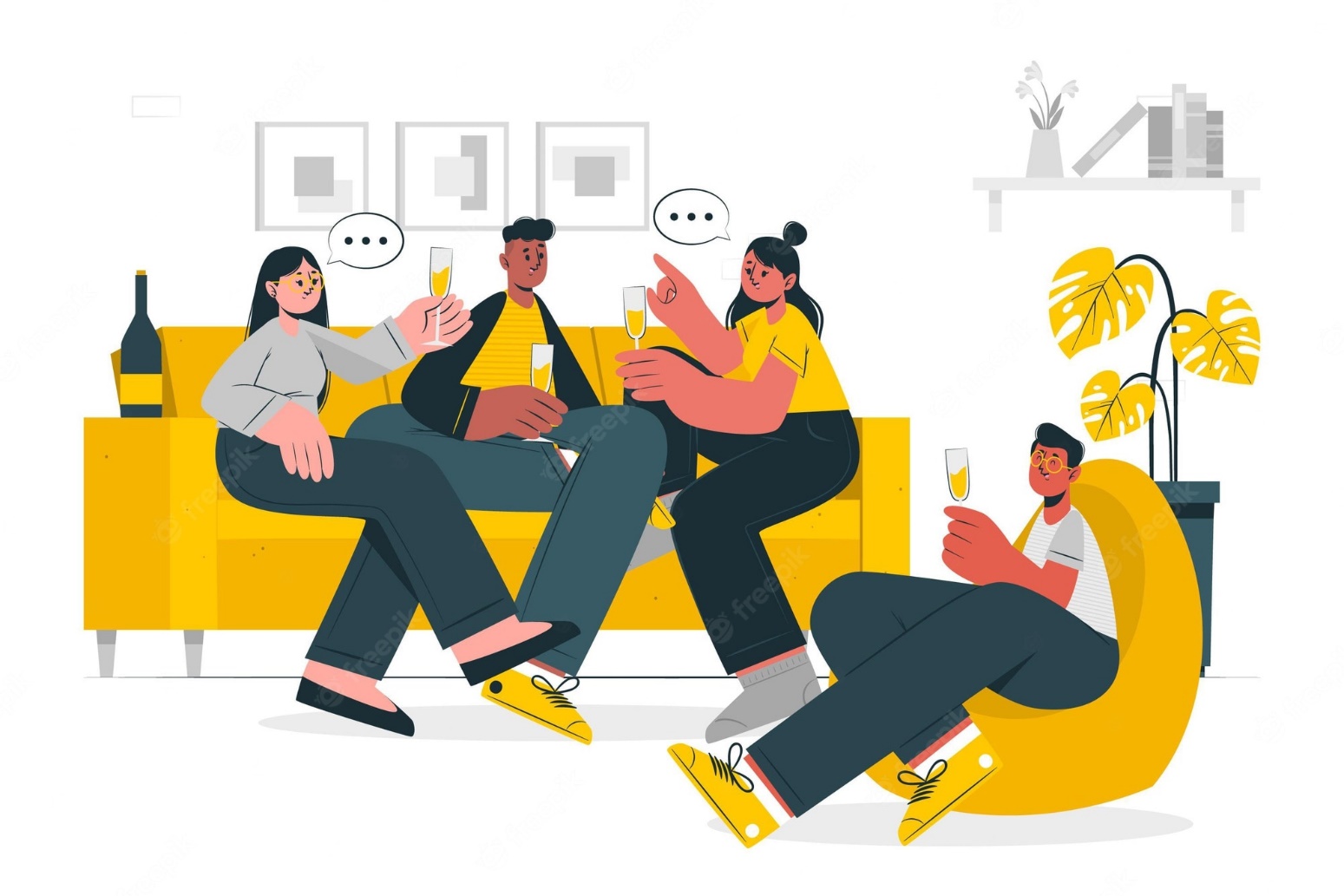 /ˈhæŋ ˈaʊt/
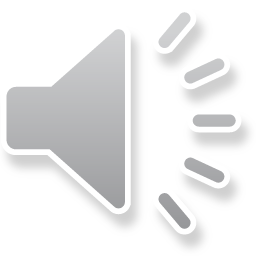 to spend a lot of time in a place or with someone
PRE-READING
influence on (np)
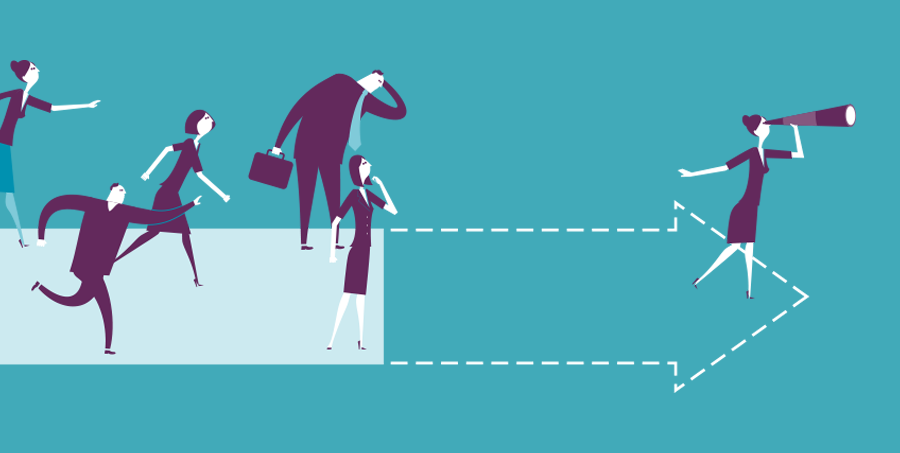 ˌ/ˈɪnfluəns/
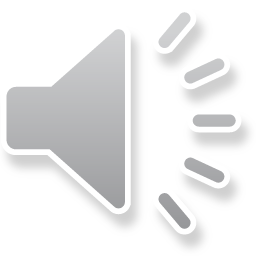 the power to affect people, actions or events
PRE-READING
the odd one out (np)
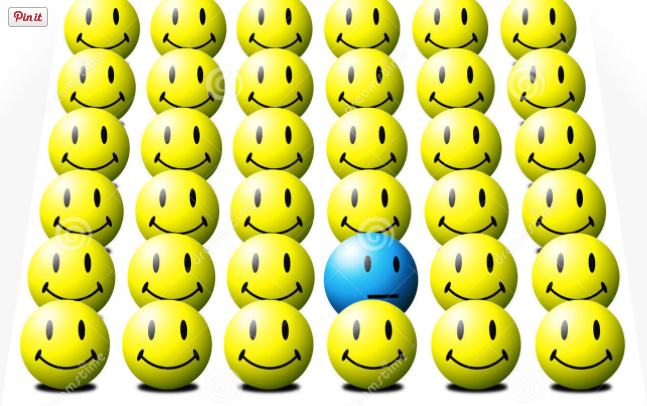 /ðiː ɒd wʌn aʊt/
a person or thing that is different from others that form a group or set
PRE-READING
stand up to (vp)
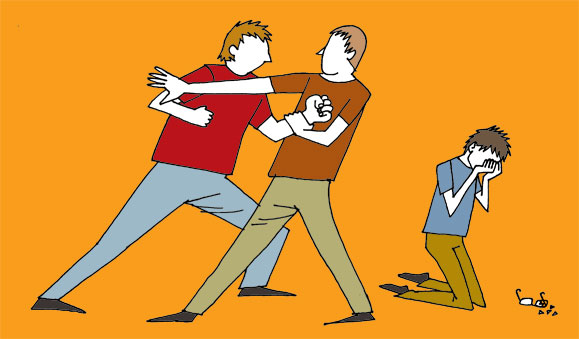 /stænd ʌp tə/
to defend yourself against a powerful person or organization when they treat you unfairly
4
depression
9
11
hang out
influence
The odd one out
2
10
8
5
7
1
3
6
Self- confidence
WHILE-READING
2
Read the article. Match the highlighted words and phrase with their meanings.
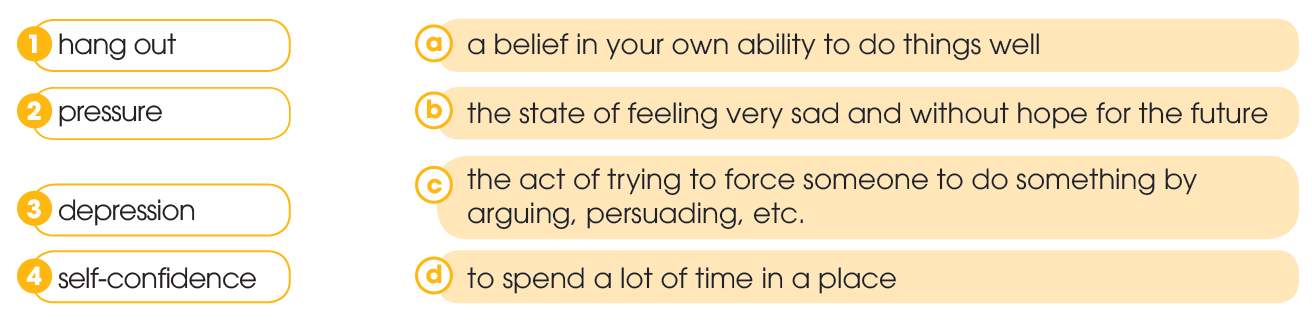 WHILE-READING
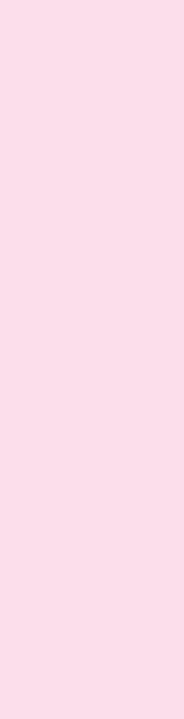 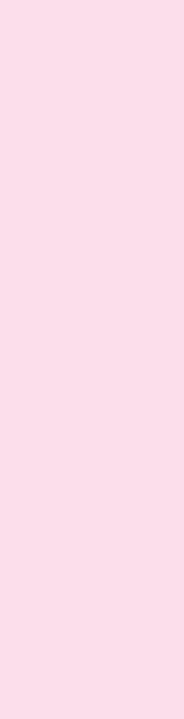 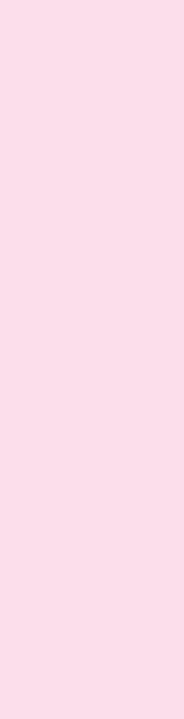 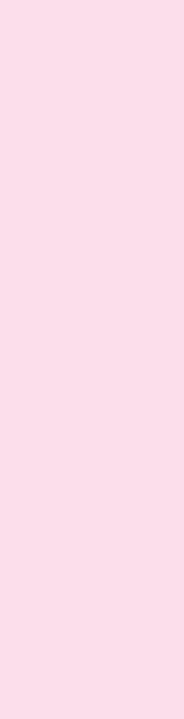 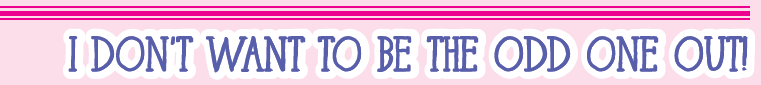 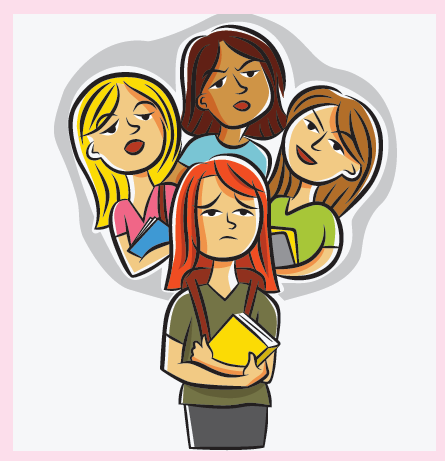 2
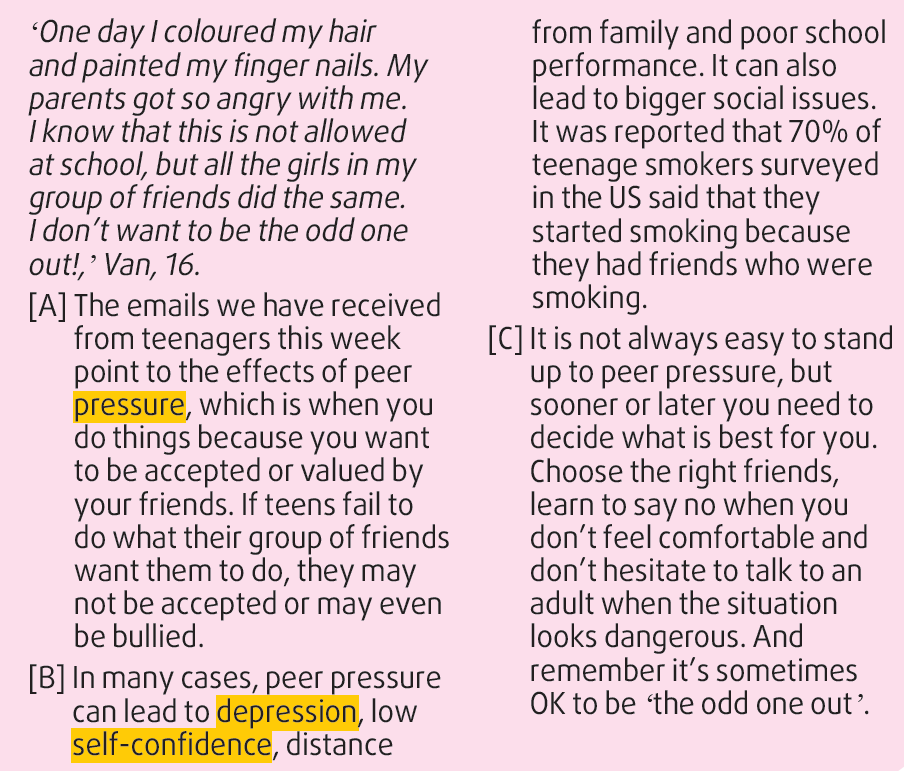 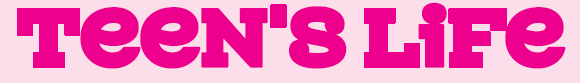 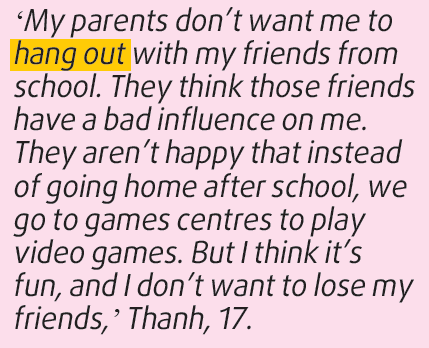 WHILE-READING
Read the article again. Which paragraph contains the following information? Write A, B, or C.
3
A
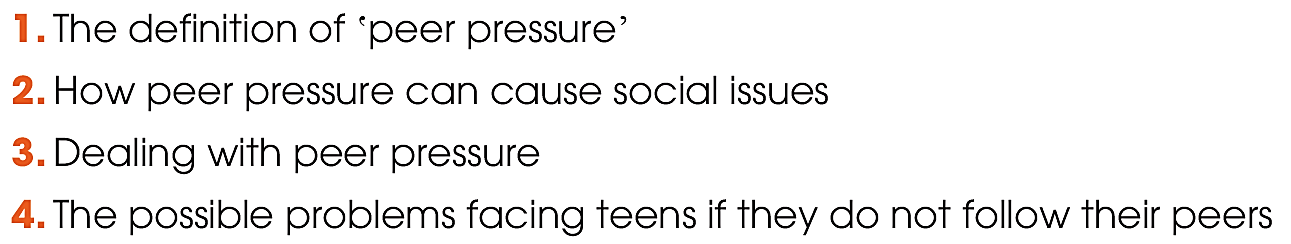 B
C
A
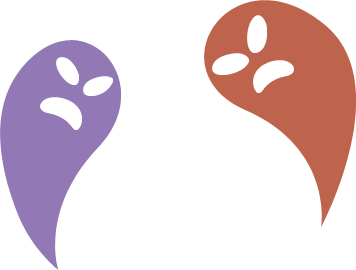 WHILE-READING
4
Read the article again and choose the correct answer A, B, or C.
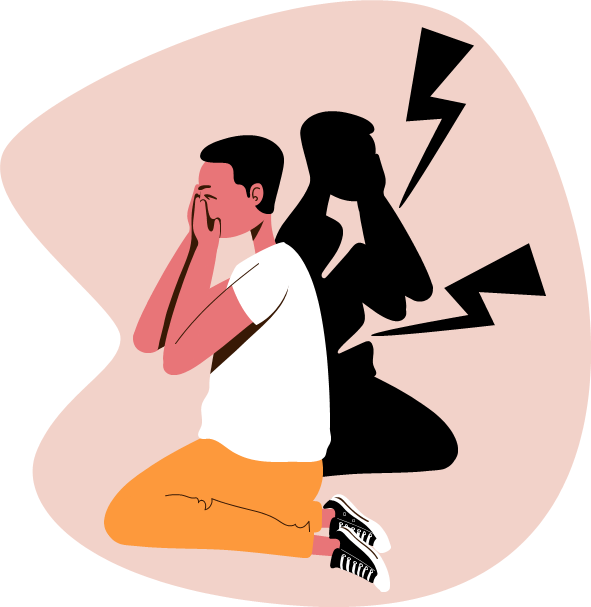 1. What is the similarity between Thanh and Van?
A. They both changed their appearance.
B. They both want to be different from their friends.
C. Their parents do not approve of their behaviour.
2. Which is NOT mentioned in the article as a consequence of peer pressure?
A. Encouraging someone to fight.
B. Lack of a close relationship with family members.
C. Lack of confidence about what you can do.
WHILE-READING
4
Read the article again and choose the correct answer A, B, or C.
3. What was reported about the effects of peer pressure on teenagers in the US?
A. Fifty-five per cent of them started to smoke because of peer influence.
B. Seventy per cent of them were drinking alcohol with their friends.
C. More than two-thirds of teen smokers started the habit under the influence of their friends.
4. According to the article, what is one way of dealing with peer pressure?
A. Going to see the right doctor.
B. Not always saying yes to your friends.
C. Choosing friends who say no when they feel uncomfortable.
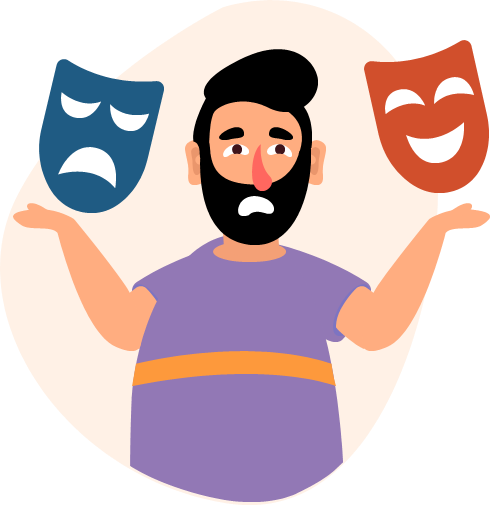 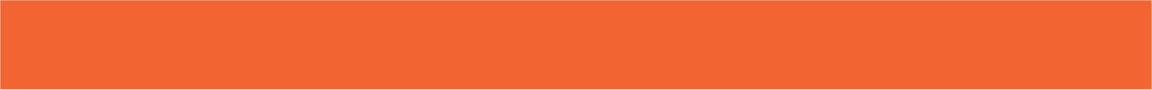 LUCKY WHEEL
Game rules
 2 teams.
Take turns to choose the number and answer the questions.
Turn the wheel to get points.
Higher score  WINNER
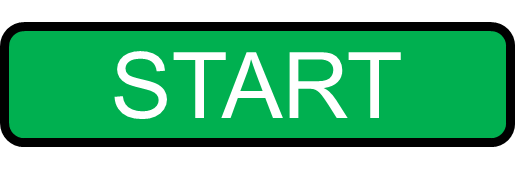 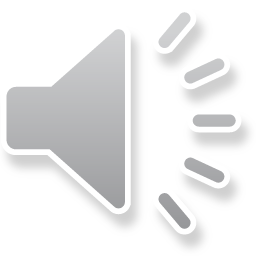 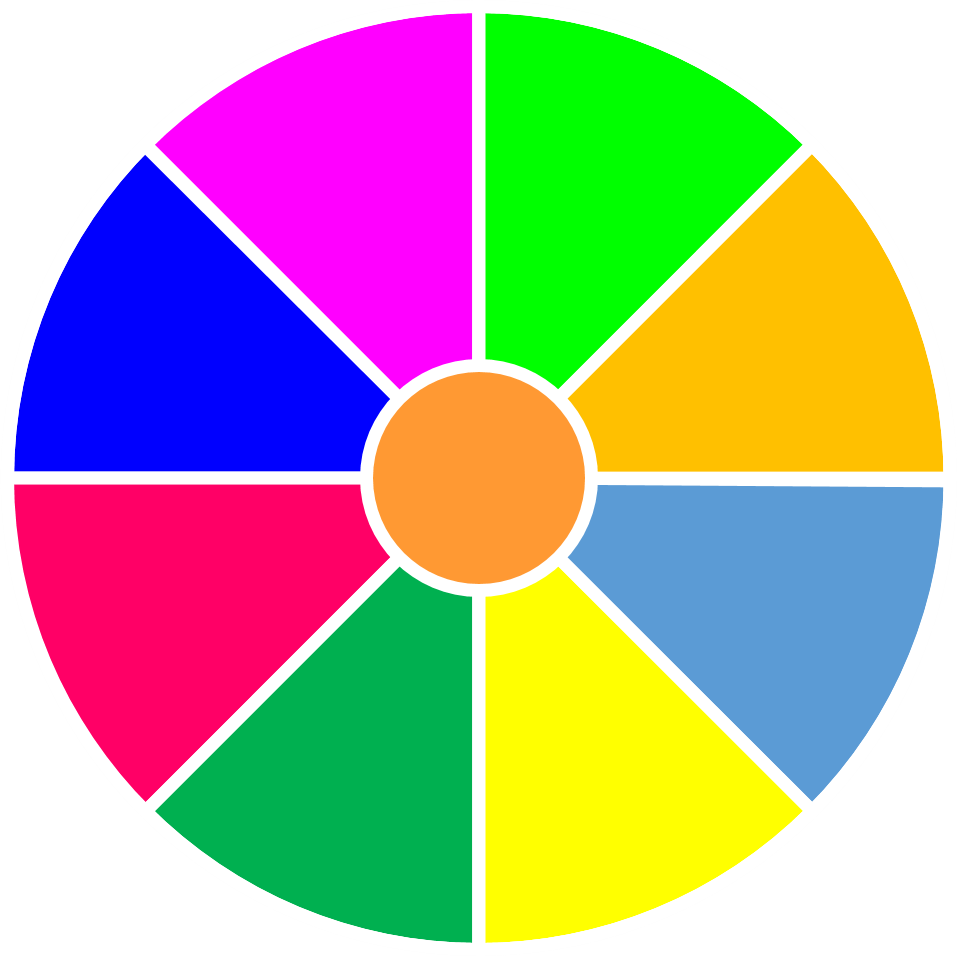 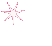 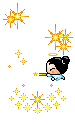 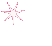 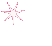 +10
+5
1
2
3
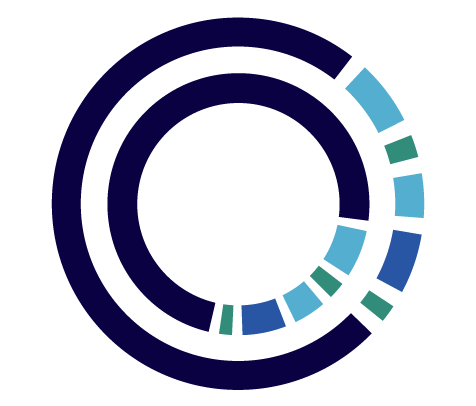 +20
+15
4
5
6
-10
5
SPIN
10
X2
According to the article, what is one way of dealing with peer pressure?
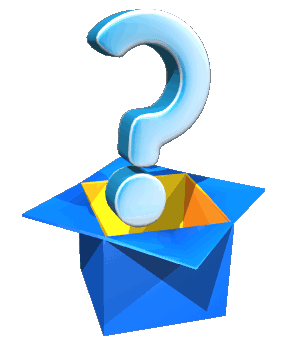 A. Going to see the right doctor.
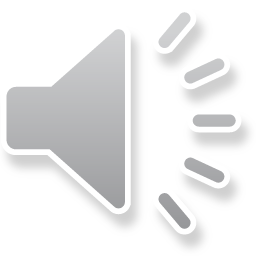 B. Not always saying yes to your friends.
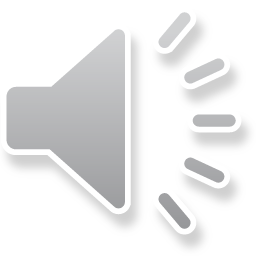 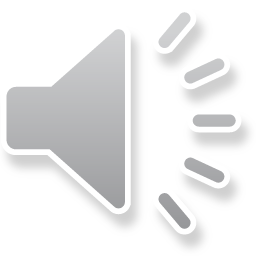 C. Choosing friends who say no when they feel uncomfortable.
BACK
What is the similarity between Thanh and Van?
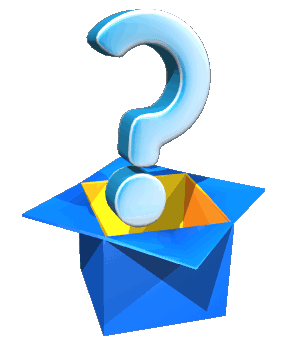 A. They both changed their appearance.
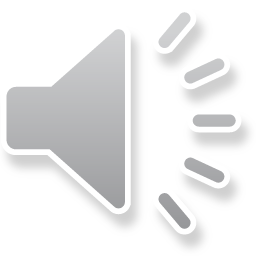 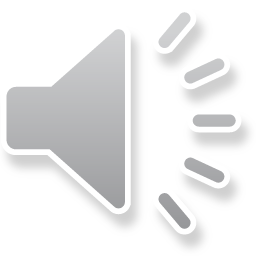 C. Their parents do not approve of their behaviour.
B. They both want to be different from their friends.
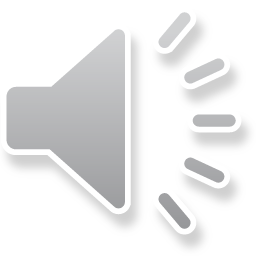 BACK
Which is NOT mentioned in the article as a consequence of peer pressure?
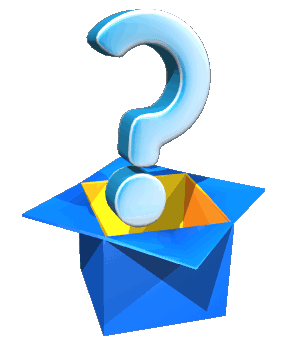 A. Encouraging someone to fight.
B. Lack of a close relationship with family members.
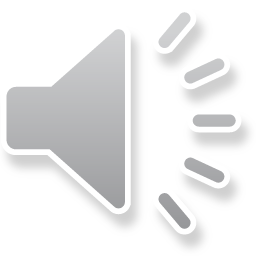 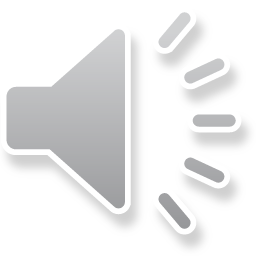 C. Lack of confidence about what you can do.
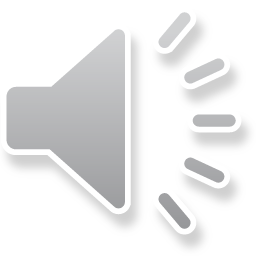 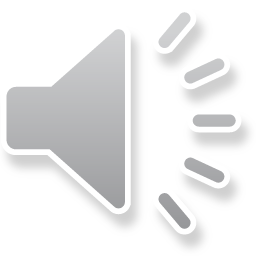 BACK
[Speaker Notes: german]
What was reported about the effects of peer pressure on teenagers in the US?
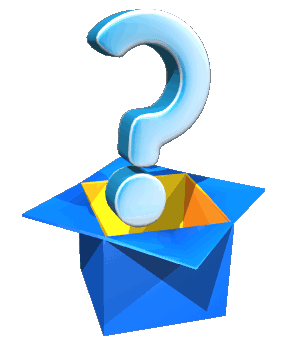 A. Fifty-five per cent of them started to smoke because of peer influence.
C. More than two-thirds of teen smokers started the habit under the influence of their friends.
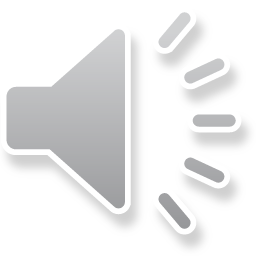 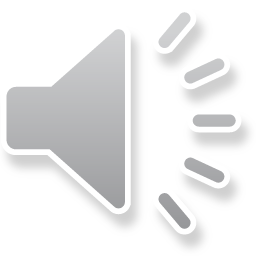 B. Seventy per cent of them were drinking alcohol with their friends.
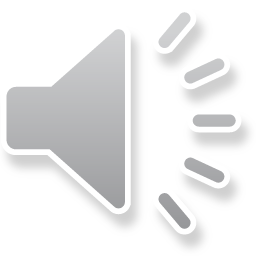 BACK
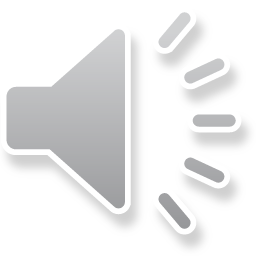 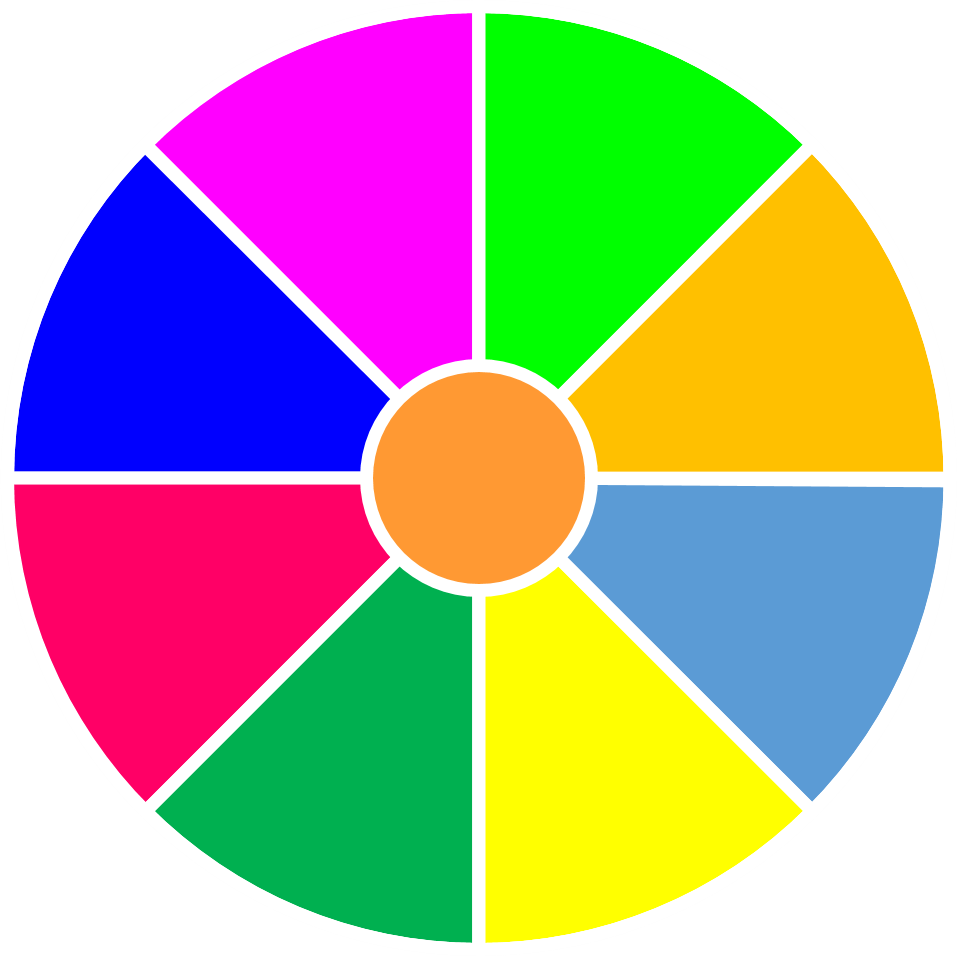 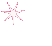 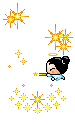 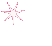 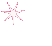 +10
+5
CONGRATULATION!
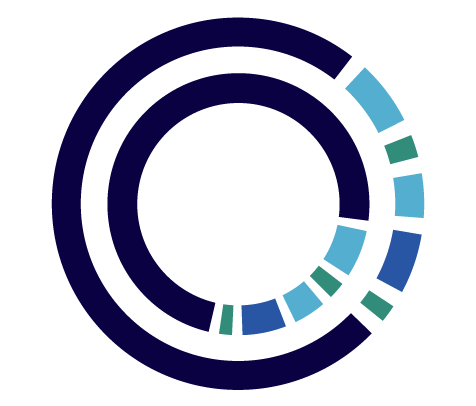 +20
+15
-10
+5
BACK
SPIN
+10
X2
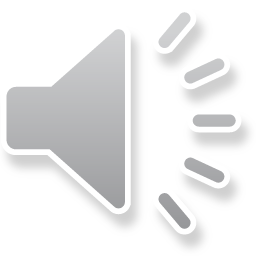 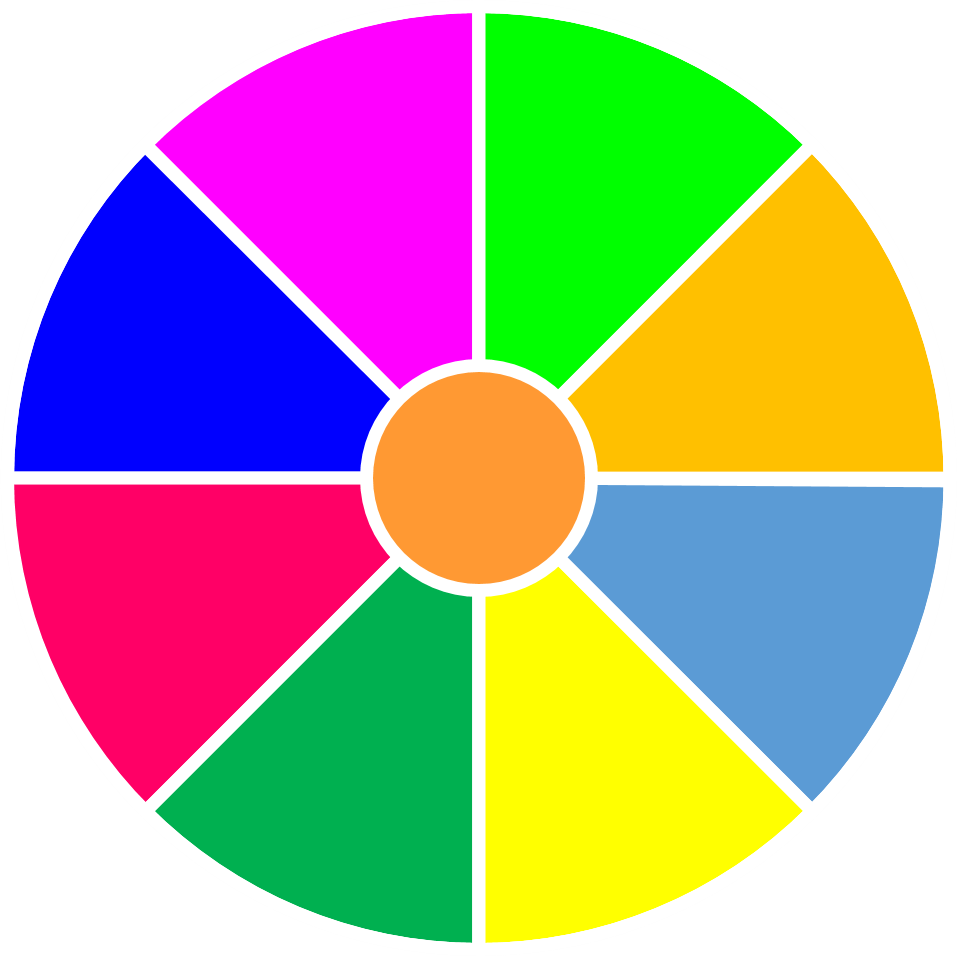 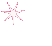 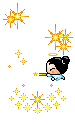 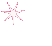 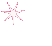 +10
+5
CONGRATULATION!
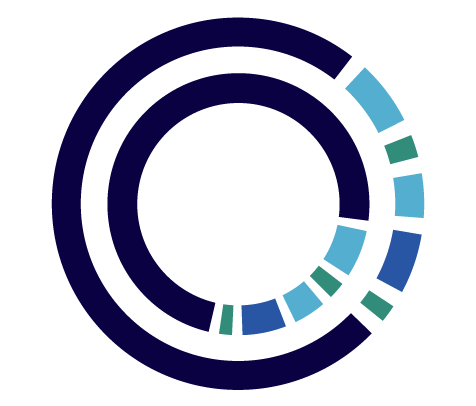 +20
+15
-10
+5
BACK
SPIN
10
X2
WHILE-READING
4
Read the article again and choose the correct answer A, B, or C.
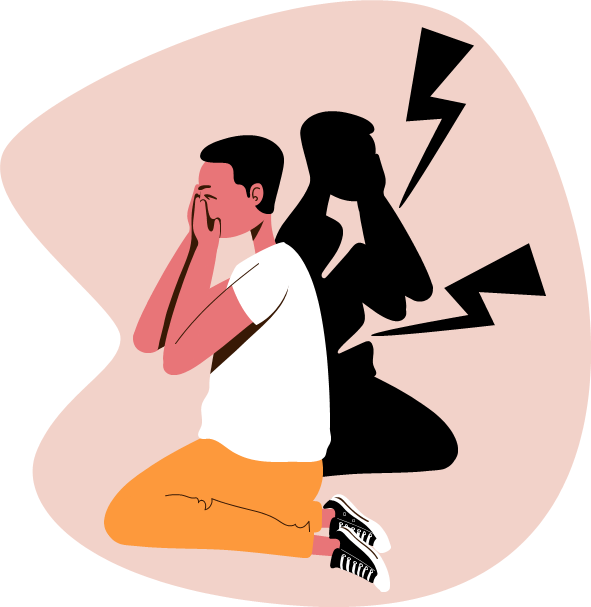 1. What is the similarity between Thanh and Van?
A. They both changed their appearance.
B. They both want to be different from their friends.
C. Their parents do not approve of their behaviour.
2. Which is NOT mentioned in the article as a consequence of peer pressure?
A. Encouraging someone to fight.
B. Lack of a close relationship with family members.
C. Lack of confidence about what you can do.
WHILE-READING
4
Read the article again and choose the correct answer A, B, or C.
3. What was reported about the effects of peer pressure on teenagers in the US?
A. Fifty-five per cent of them started to smoke because of peer influence.
B. Seventy per cent of them were drinking alcohol with their friends.
C. More than two-thirds of teen smokers started the habit under the influence of their friends.
4. According to the article, what is one way of dealing with peer pressure?
A. Going to see the right doctor.
B. Not always saying yes to your friends.
C. Choosing friends who say no when they feel uncomfortable.
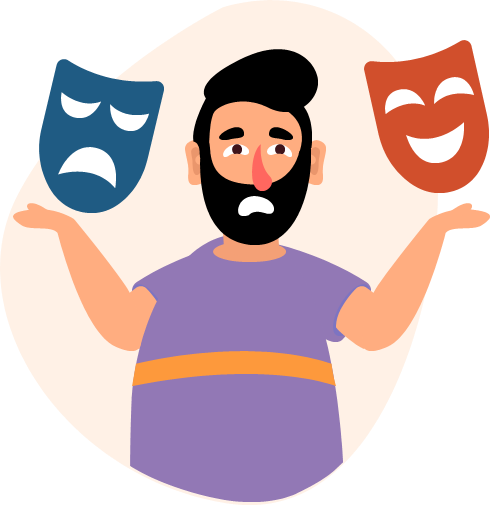 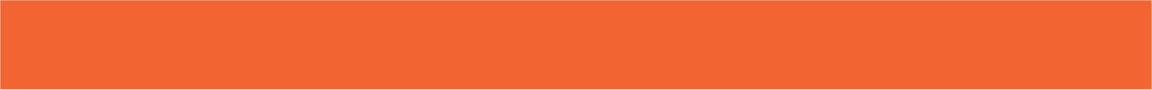 Production: Game
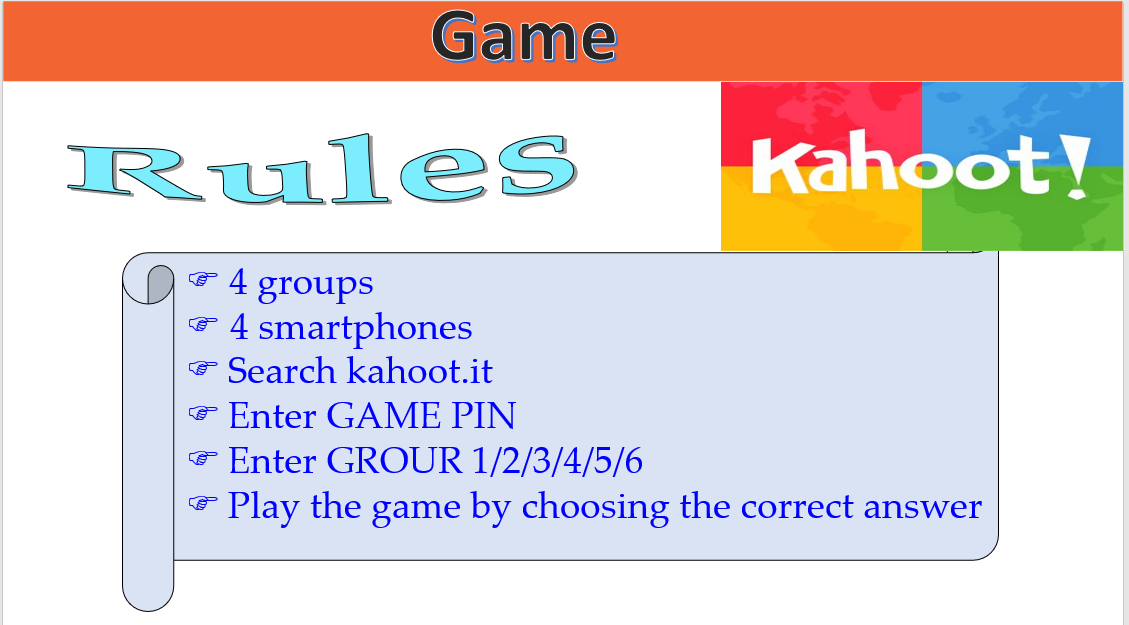 [Speaker Notes: Cho HS ghi ra giấy rôki, chạy lên dán bảng]
CONSOLIDATION
1
Wrap-up
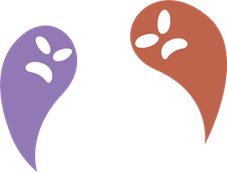 What have you learnt today?
Read for main ideas and specific information in an article about peer pressure.
Talk about experiences of peer pressure and respond to peer pressure situations.
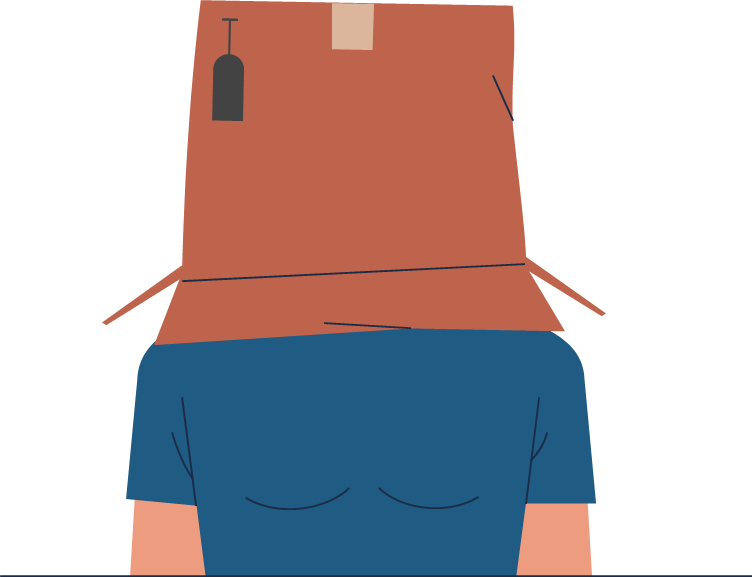 CONSOLIDATION
2
Homework
Do exercises in the workbook.
Prepare for Lesson 4 - Unit 9.
SEE YOU NEXT TIME !!
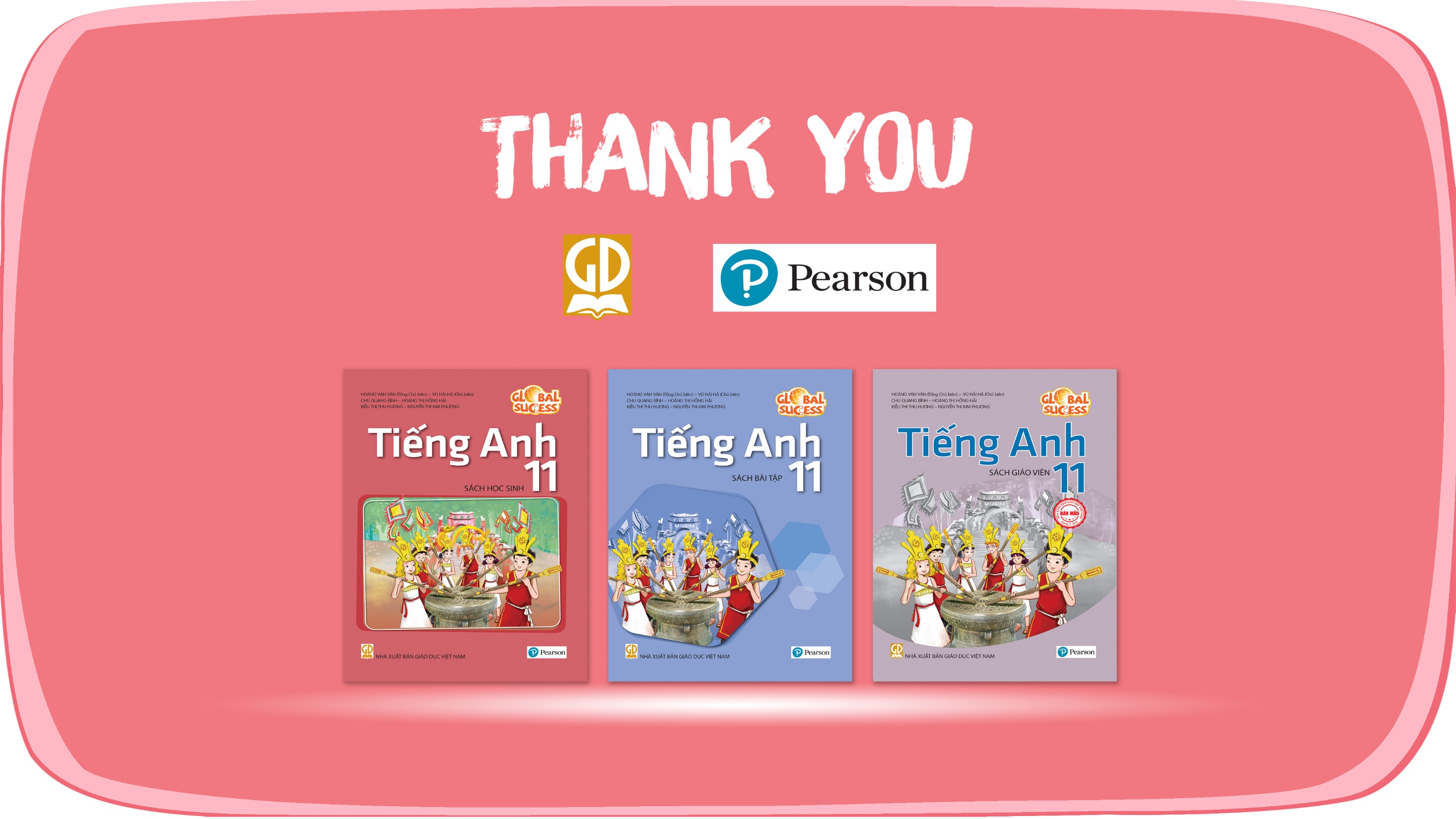 Website: hoclieu.vn
Fanpage: facebook.com/www.tienganhglobalsuccess.vn/